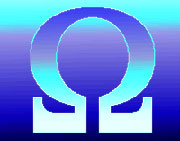 Universe: Space-time, Matter, Energy
 Very little matter-energy is observable
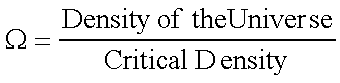 Critical matter-energy density balances expansion and gravitational collapse
Matter and Energy in the Universe
Uniform Hubble expansion allows us to determine the critical matter-energy density rc required to just balance gravitational collapse
 But that turns out to be far greater than the observable matter and energy in the Universe
 However, Hubble’s law shows no large deviations from constant expansion, neither towards rapid acceleration nor deceleration due to gravity
 Ergo:                     W   1
Only ~4% matter-energy is visibly detectable
                           Rest is “Dark”
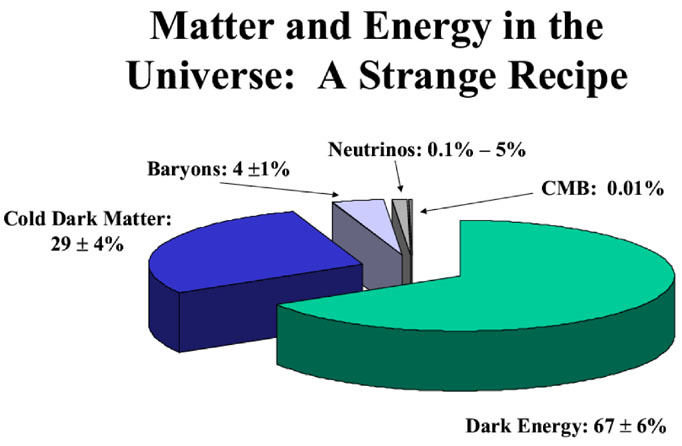 Baryons: Protons, Neutrons  Atoms
Matter and Energy
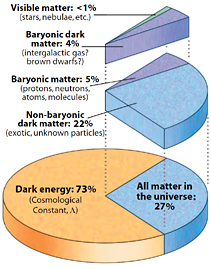 Densities of Visible Matter, Dark Matter, and Dark Energy
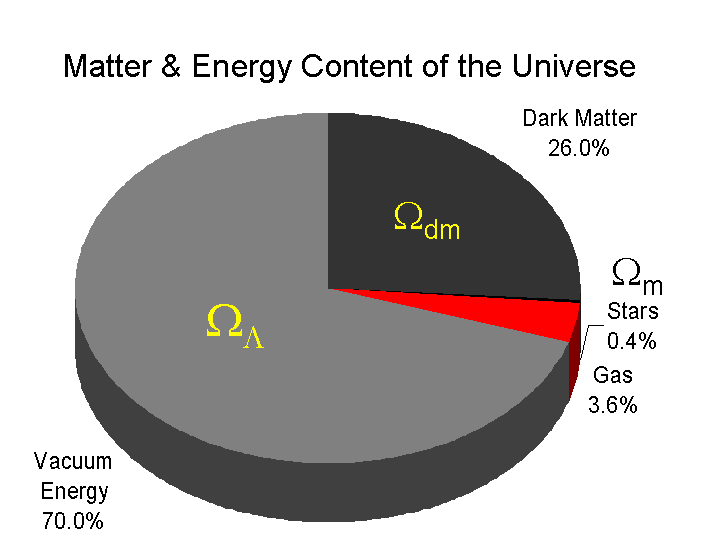 W And Curvature of the Universe
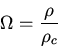 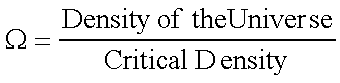 Density determines shape of the Universe 
     W = 1   Flat  (matter + energy density r = rc)
     W > 1   Closed  (spherical)
 W < 1   Open     (hyperbolic)
 Visible matter + energy (0.05) + dark matter (0.25) , dark energy (0.7), i.e.  W = Wm+ WL  ~ 0.3 + 0.7 = 1
How rapid is the Expansion of the Universe? Was it the same always?
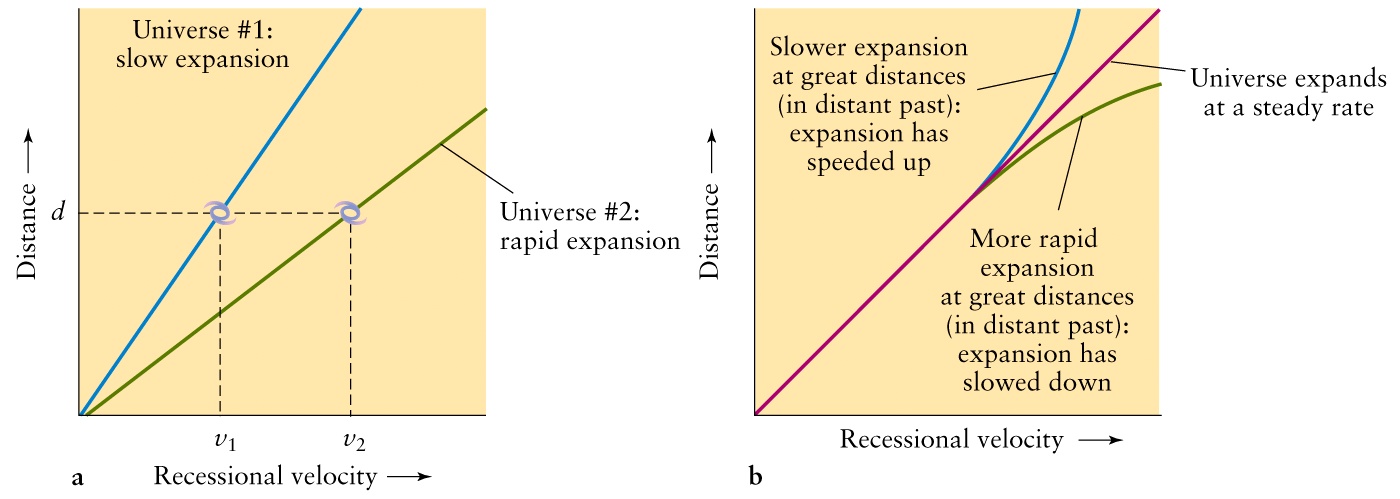 The answer depends on the matter/energy density of the Universe, 
which will slow the expansion due to gravity. But what could cause
the observed acceleration ?
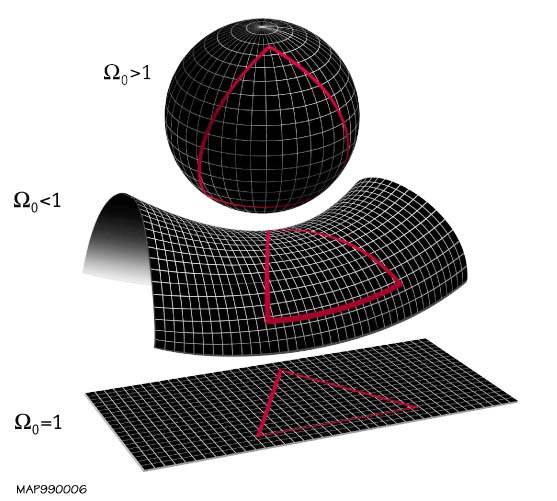 Matter-Energy density
and the “shape” of the
Universe
Flat  Euclidean
 - Triangle 180o
Matter + energy density just right to balance expansion
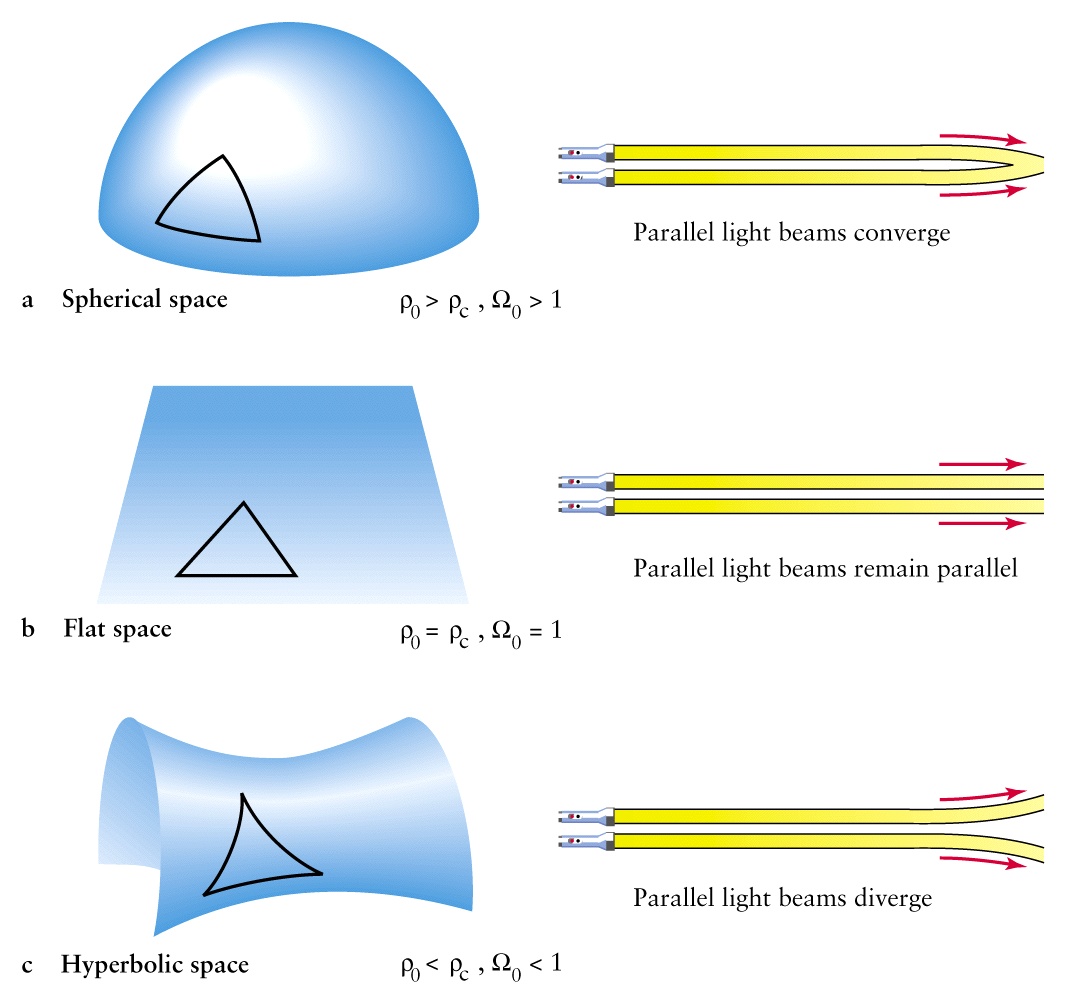 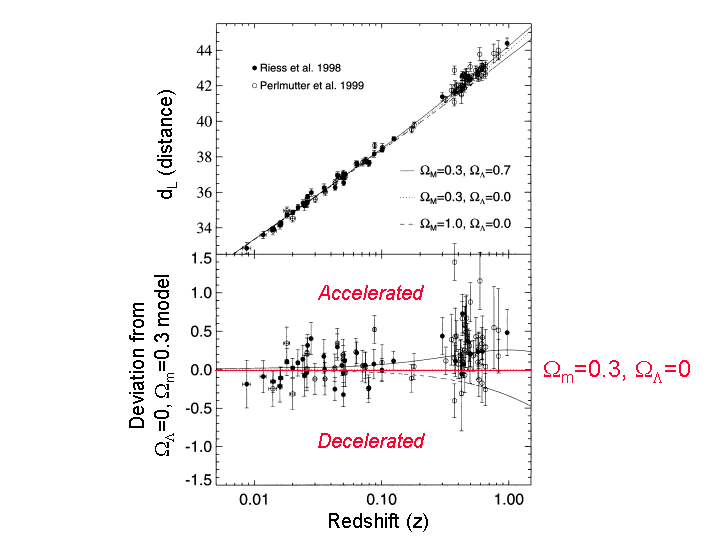 Mass Density/Critical Density:Density Parameter
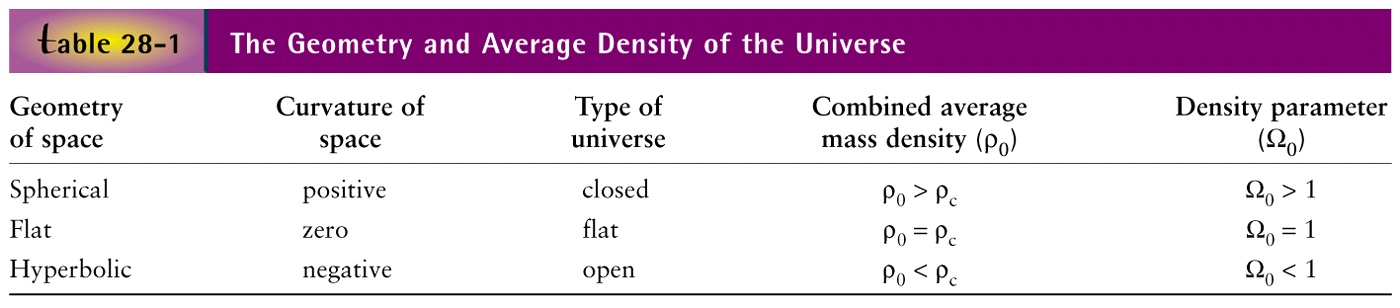 Critical density is the density of matter required to just ‘close’ 
the Universe; if < 1 then Universe will go on expanding; 
if >1, it will stop expanding and will contract back (the Big Crunch!).
Expansion History with Different Matter/Energy Density
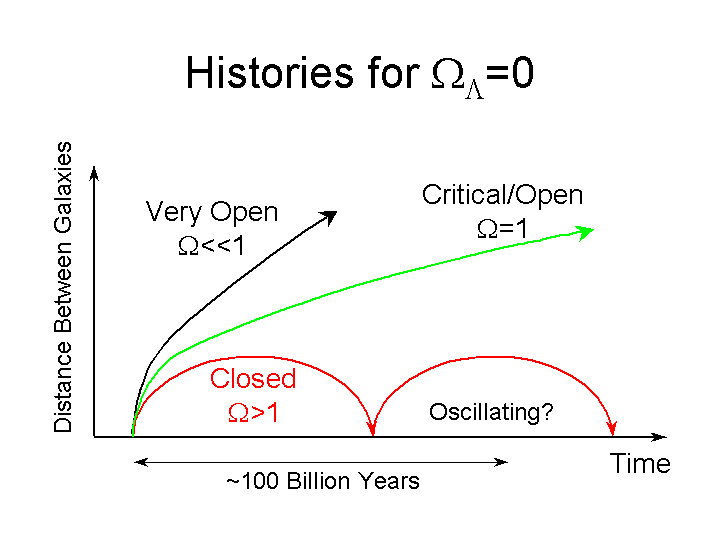 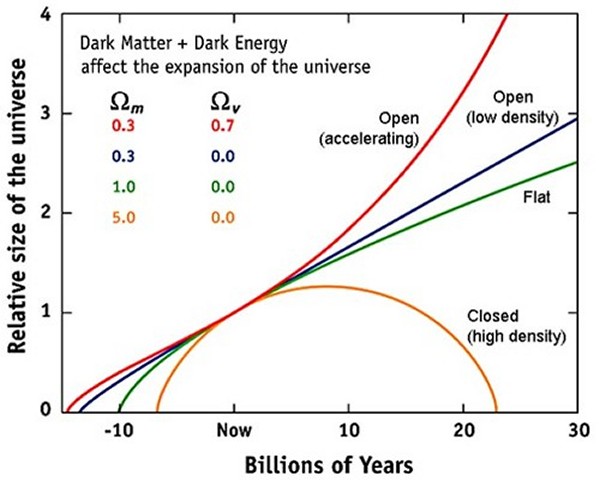 Deceleration (-acceleration) parameter q0 determines rate of expansion
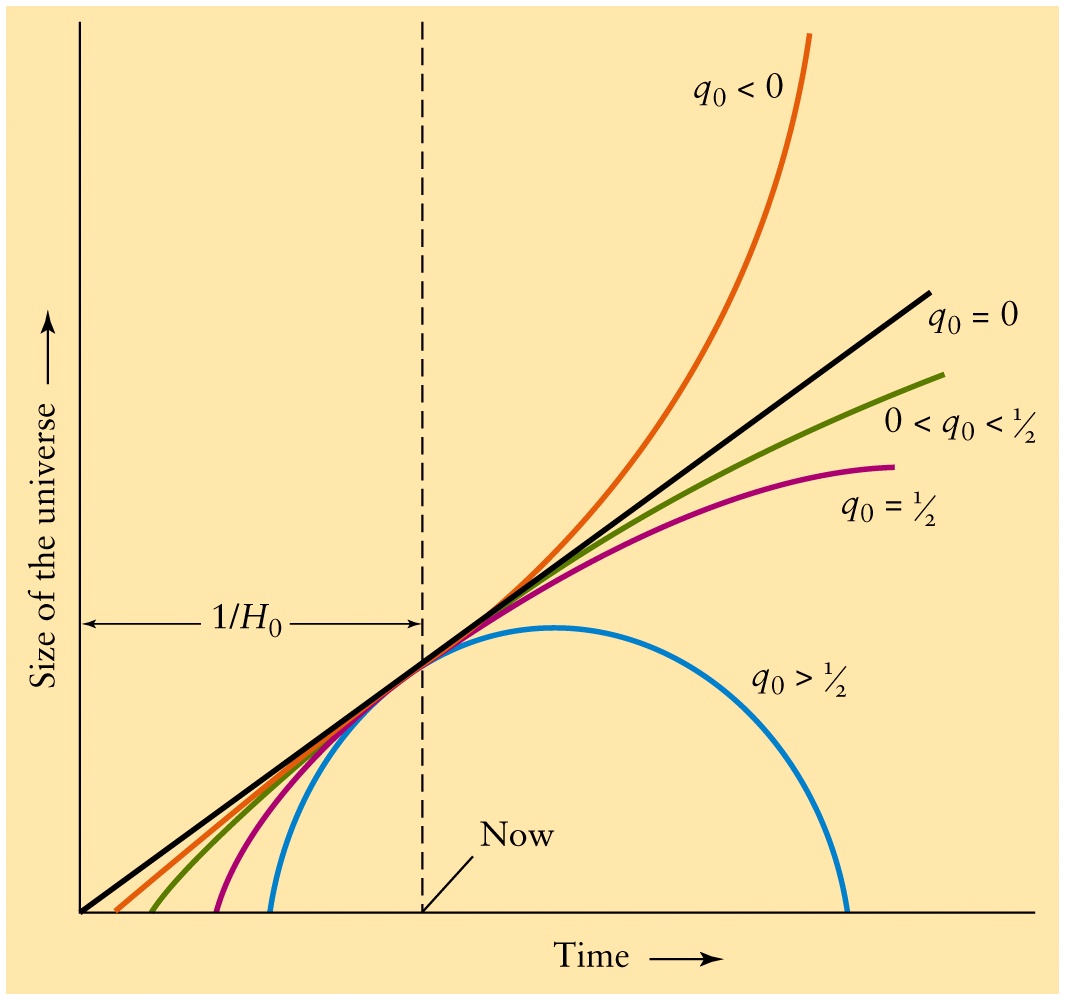 -ve q  acceleration
q0 = 0, constant v
no acceleration
Measure q0
observationally
+ve q  deceleration 
  gravitational collapse
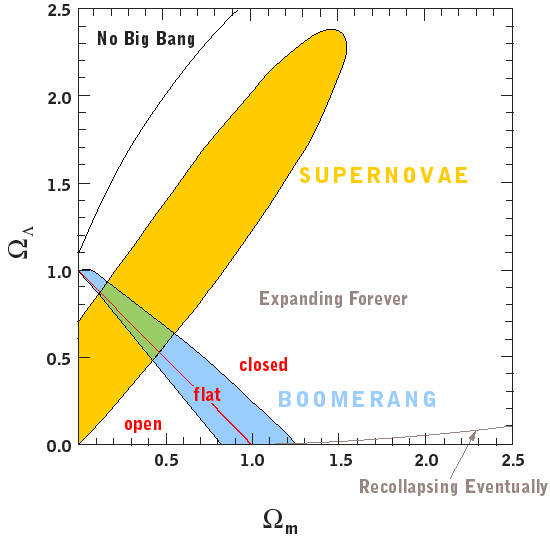 Different observations
 to  determine W
Wm = 0.3 
WL = 0.7
observationally
supported 
overlapping
region
Space-time Distribution of Matter-Energy
Einstein’s General Relativity:
           Space-time  Matter-energy
            Curvature    Distribution
 Assume homogeneous and isotropic distribution
 Friedmann equations relate 
Expansion + curvature  Avg. matter-energy density
 Scale factor a(t) describing change in space-time
 Total average matter-energy density rtotal
 Complexity owing to dark (unseen) matter-energy
Curvature and Matter-Energy Density
Matter-energy curve space-time, which determines how matter-energy move
Hubble constant H is a measure of a(t)  expansion rate
 Expansion rate, curvature and matter-density
             H + Curvature  rtotal
 If the curvature is zero the universe is flat
      Critical density rcritical
  Density Parameter:
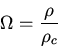 W and Rate of Expansion
Flat universe implies Euclidean geometry
Current rate of expansion given by Hubble constant Ho shows density of the Universe to be close to critical density, and the universe expands forever
 But recent supernovae observations show
              ACCELERATING UNIVERSE  ?
Dark energy 
Einstein’s “cosmological constant” L
General Relativity: Friedmann Equations
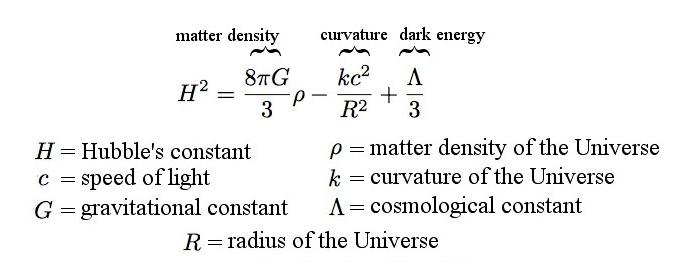 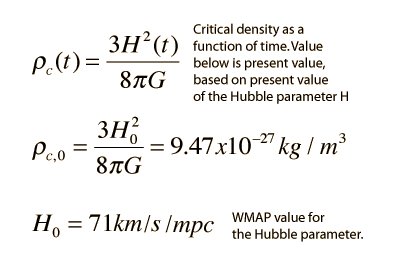 No Curvature
No L 
rc,0 << rc
~5 H atoms/cc
including dark
matter;  but observed
 baryonic matter
       ~0.2 H atoms/cc
The Big Bang
Hubble expansion law depends on the amount of matter and energy (both are equivalent!) in the Universe; more precisely, on the 
    matter and energy density (and ??)
 Define density parameter W and Critical Density r 
Just after the BB the Universe must have been extremely hot and dense; as it expands it cools
 Initially, radiation and matter are coupled together in a hot, dense soup; Universe is opaque
 Later, atoms form and radiation can escape – Recombination Epoch  Dark Ages
Recombination Epoch: Atomic formation (mainly hydrogen and helium) and radiation-matter decoupling; radiation escapes, leaving a ‘dark’ universe (Dark Ages)
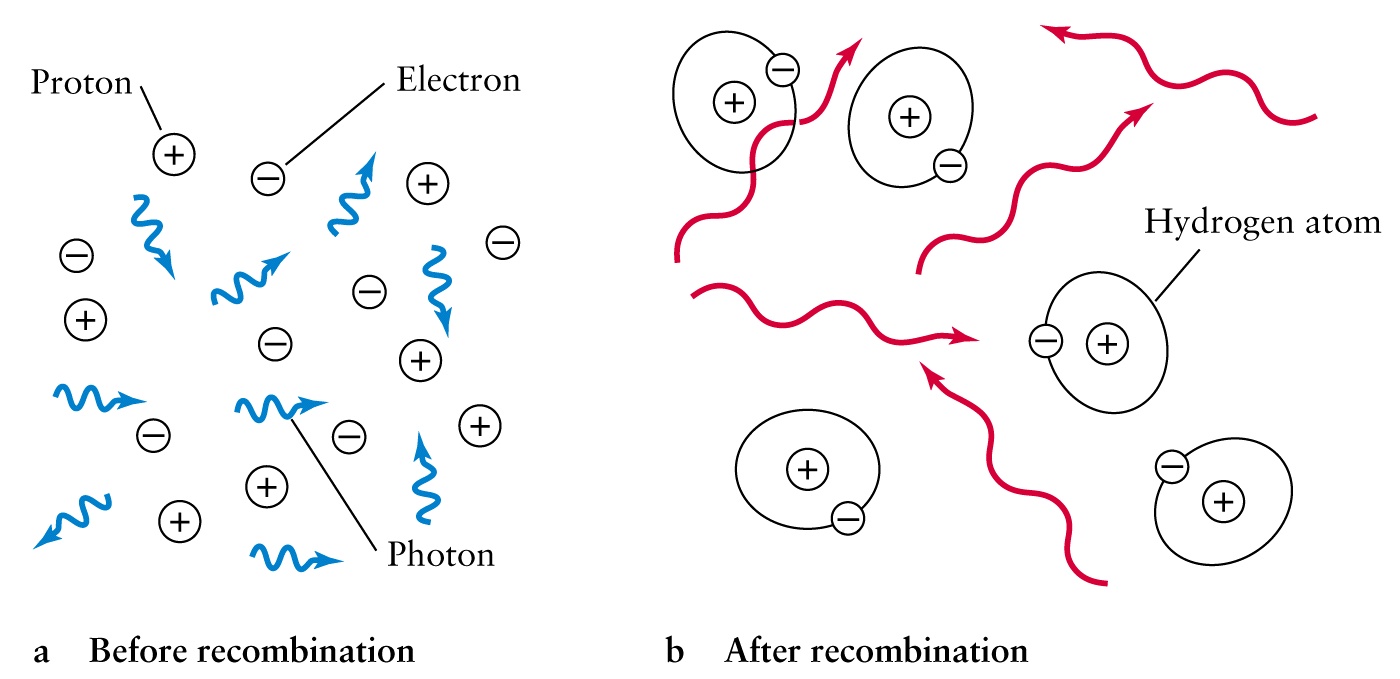 Can “see” up to Recombination Epoch
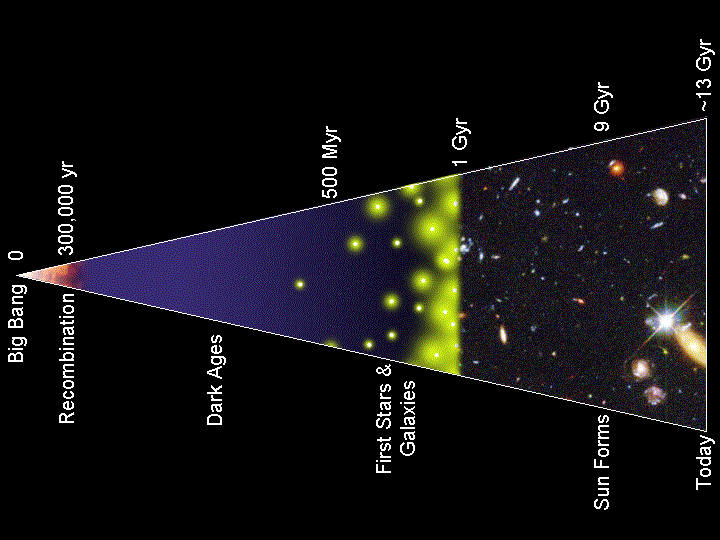 Matter and Energy Density Dominated Expansion
Primordial radiation dominated Universe
 As the Universe expands: V ~ R3
 Density = M/V
 Matter density falls off as ~ M/R3
 But energy density falls of as ~ E/R4
 Photons redshift to lower energies as ~1/R
 But “dark energy” may trump both
Matter and Energy Densities vs. Age and Volume of the Universe
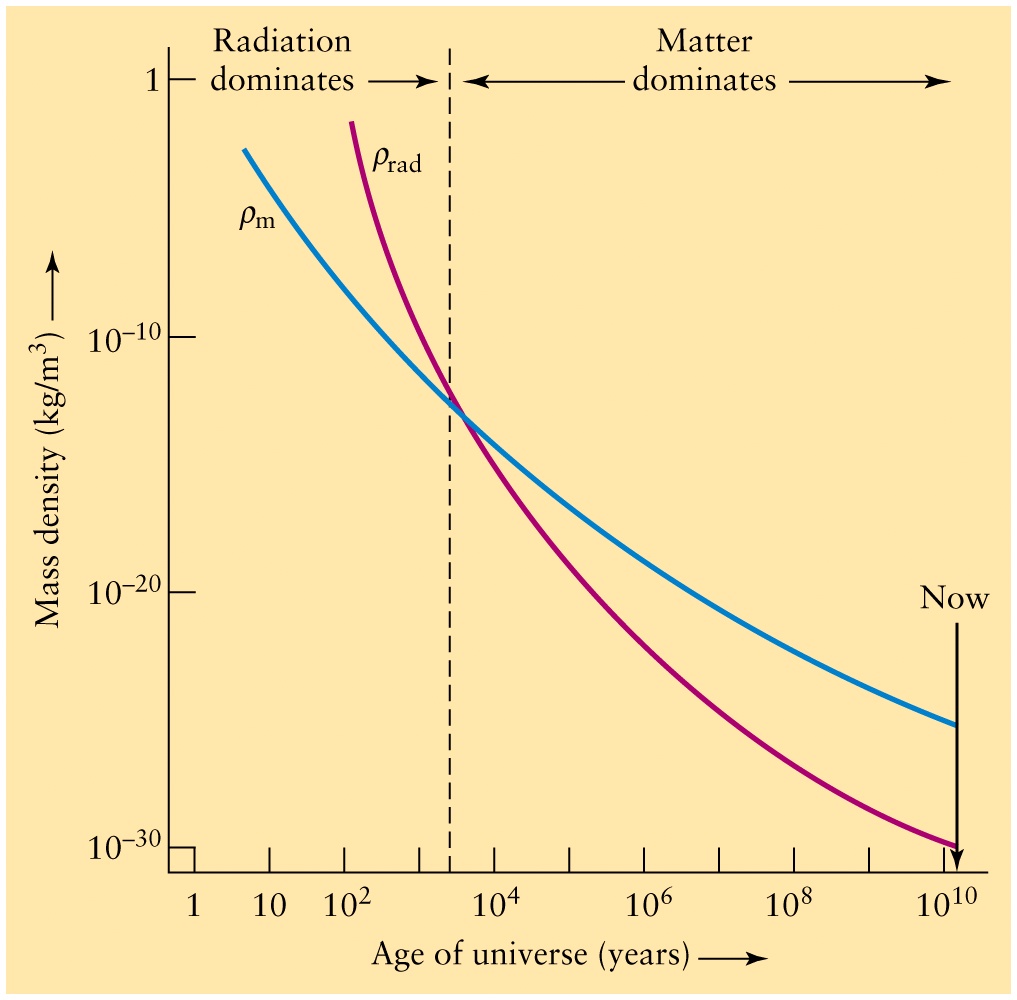 rm ~ 1/R3

rrad ~ 1/R4
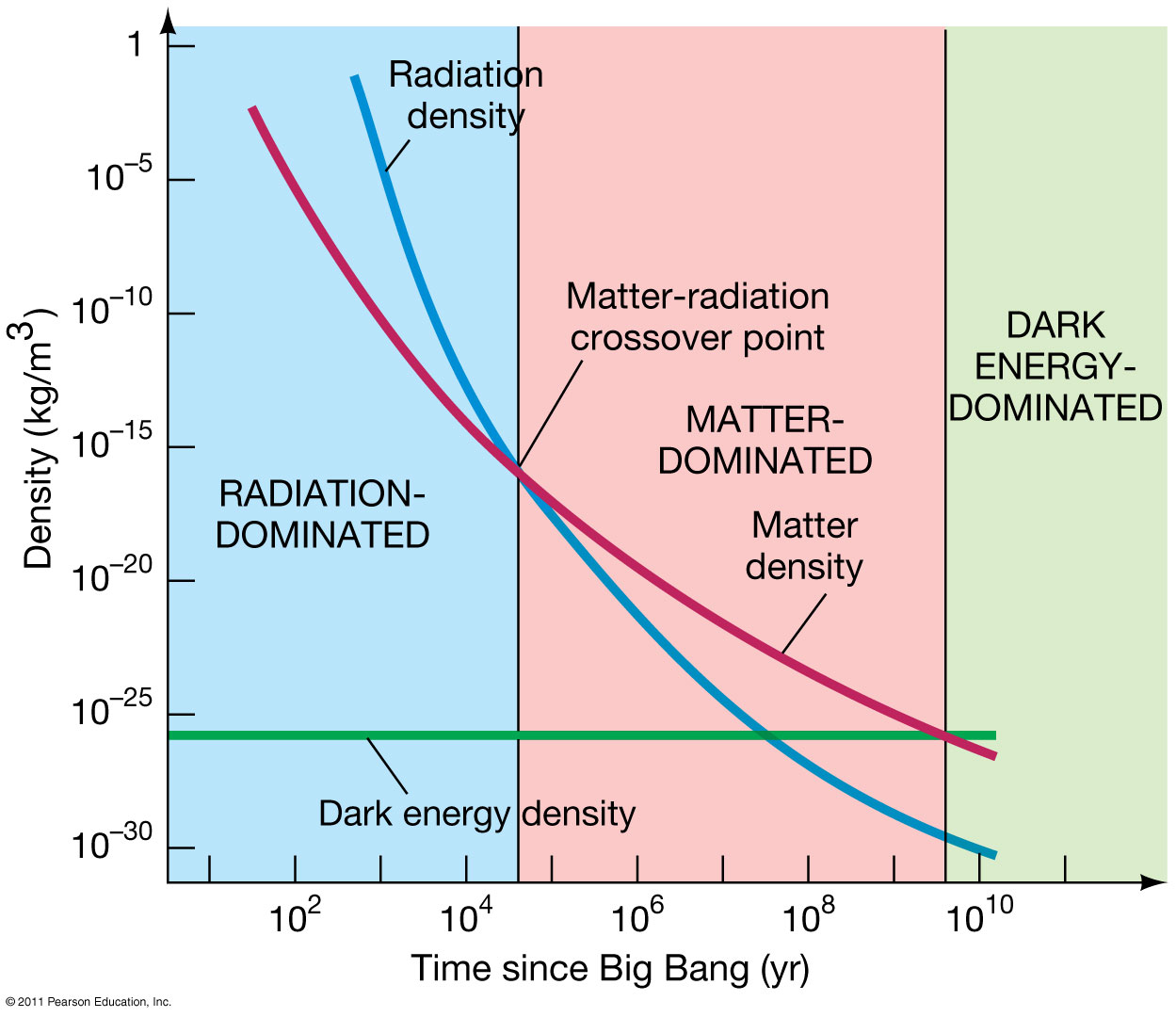 Vacuum
Energy
Dark energy is 
property of empty space
or vacuum
The End ?
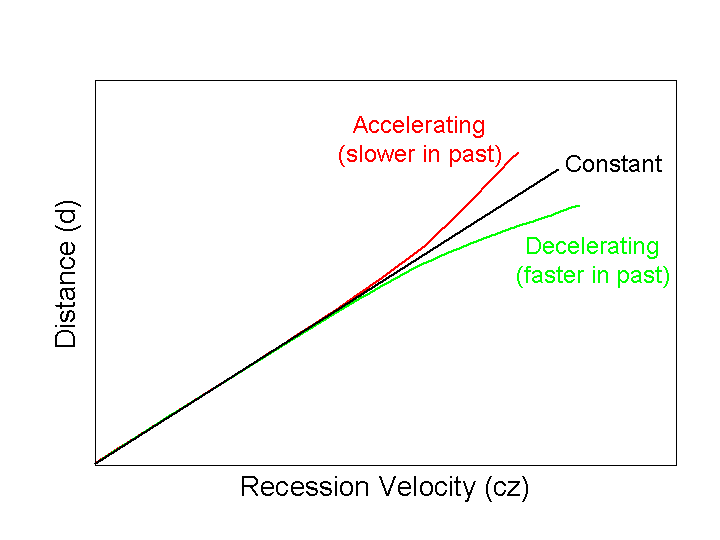